Case 4 – A Chronic Cough
Bacterial Pathogenesis
By: Michaela Darjuan
1. Encounter
Where does the organism normally reside, geographically and host wise, and what are the bacterial characteristics that leave it suited to these places of residence. How would our patient have come in contact with this bacteria?
95% of cases in developing countriesResurgence of outbreaks in Australia, Netherlands, UK, and USDue to decline in immunity and mutated strains that produce more toxins
Hosts
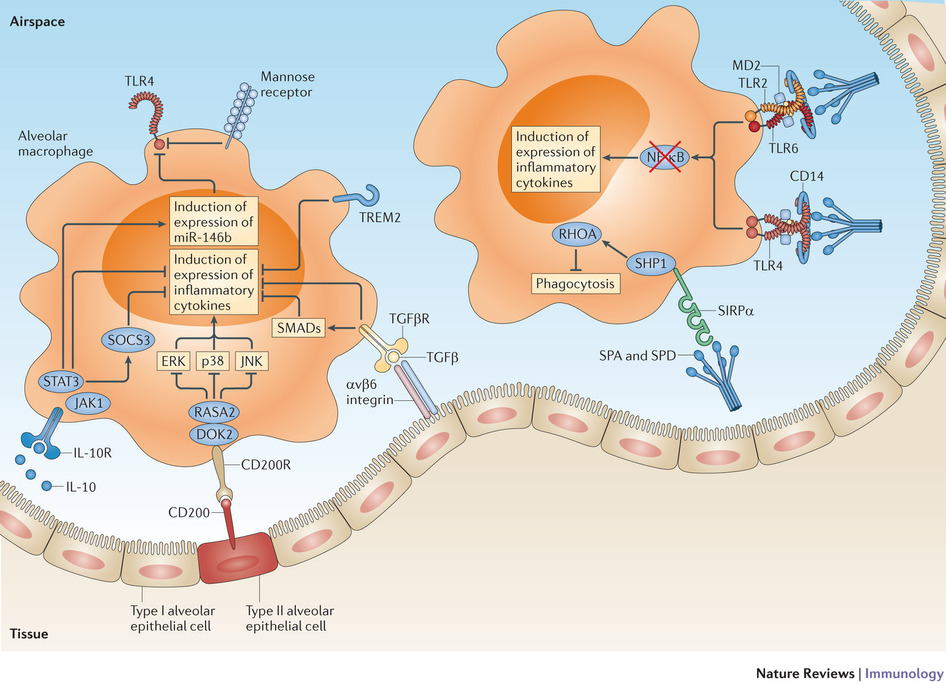 Inhibits respiratory epithelial  cilia
Found in alveolar macrophages
Small and non-motile
Suitable to enter and rest through nasopharynx (provides moisture and warmth)
Can form a biofilm to help it bind to the ciliated epithelium and survive host clearance
Bps polysaccharide is required for biofilm formation and functions as a nasal adhesion while resisting complement
Promotes adherence to nasal epithelia but not the lungs
Cultivation
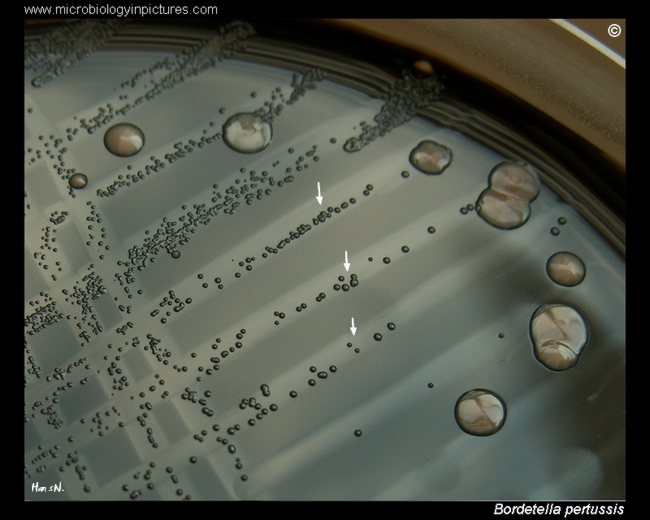 Can be cultivated on blood supplemented rich media 
Antigenic modulation under stressful conditions (low temperature and high nicotinic acid) cause it to be avirulent (loss of capacity to create toxic and structural components)
Grown in aerobic conditions and pH 7-7.5 making the respiratory tract a good place to reside
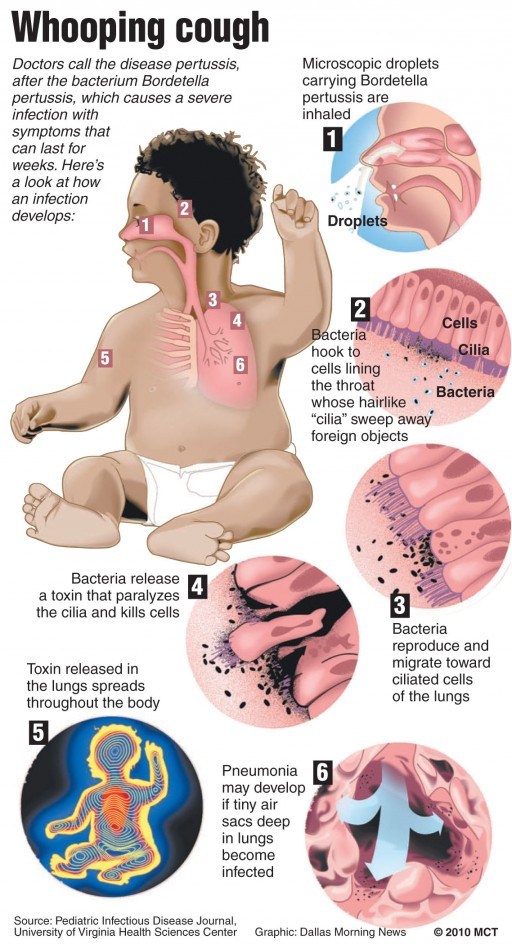 Pathogenesis
Passed on by coughing or sneezing from person to person
More B. pertussis DNA is found in the nasopharygeal swabs more in children compared to adults 
Adherance in the airway lining is mediated by FHA (filamentous hemagglutinin adhesin), pertussis toxins, fimbriae, and pertactin
2. Entry
What facilitates the entry of the bacteria into the human host? What are the molecular, cellular and/or physiological factors at play in the initial entry/adherence step from the point of view of the organism and the host.
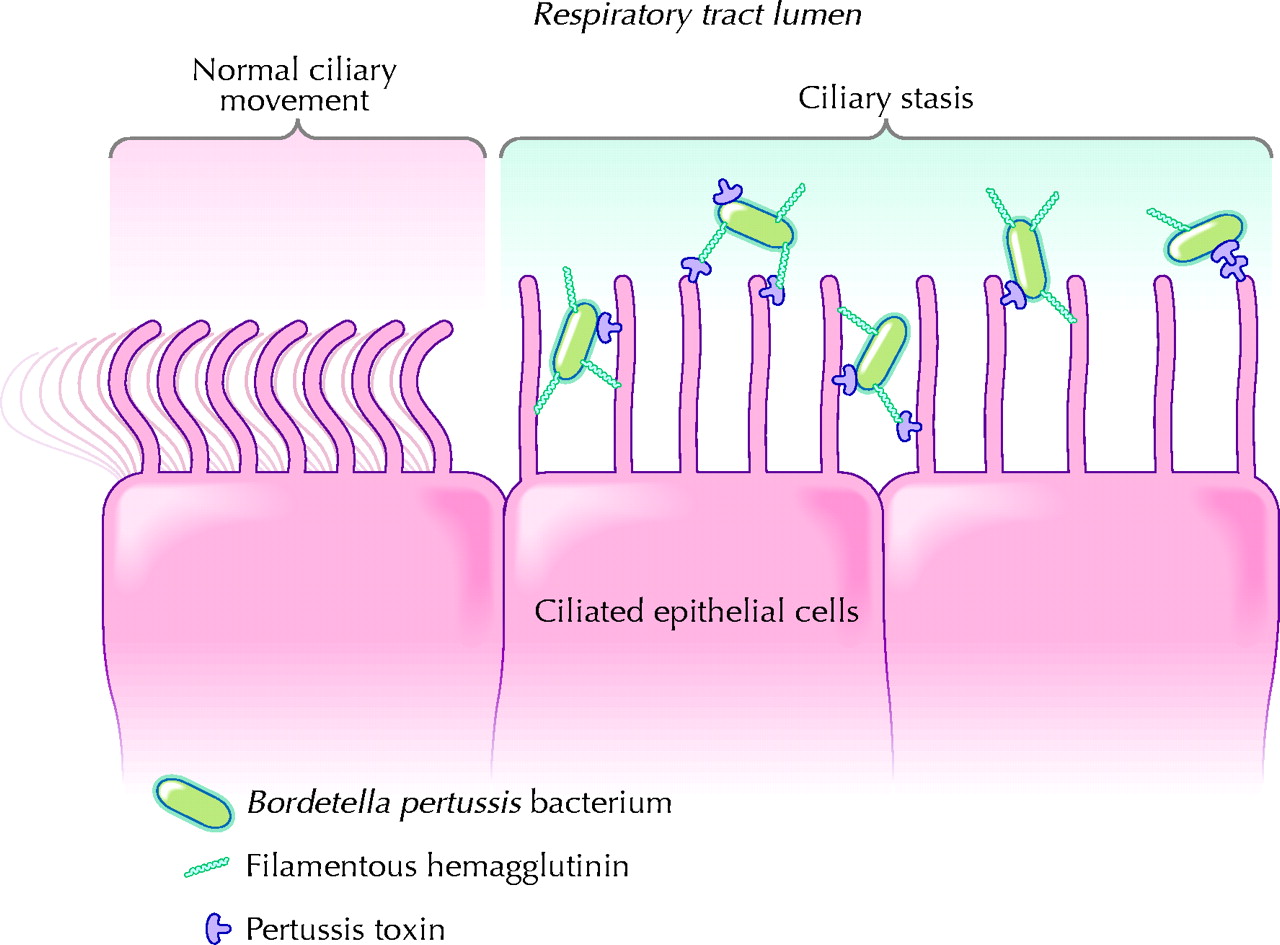 Enters through respiratory droplets and resides in the mucosa of the respiratory tract during infection
Virulence factors facilitate the interaction with phagocytes and persists with epithelial cells
Adhesins:
Fimbriae
Pertactin 
FHA (filamentous hemagglutinin)
Creates filamentous structures on the cell surface and binds to calcium, heparin, and integrin
Responsible for colonization of bacteria within the respiratory tract
Role of Pertussis Toxins to Immune Cells
Pertussis Toxin PT:
Lymphocytosis promoting factor and ADP-ribosylating AB5 type toxin
Enters host cell via endocytosis
Inhibits adenylate cyclase activity and G protein enzyme, leading to impaired immune response
Inhibits neutrophil, monocytes, lymphocyte migration
BvgS
Inner membrane sensor protein 
Senses environmental cues
Undergoes autophosphorylation = transfers phosphate groups to the amino-terminal domain of the BvgA
BvgA
Transcription activator
Phosphorylation responsible for the activation of BvgA and increases affinity of output for DNA sequences in the promoter regions of the vag genes (virulence activated genes)
Triggered through interaction between carboxyl terminus of BvgA and RNA polymerase
Vrg (virulence repressed genes)
Mediated by transcriptional repressor BvgR
In low temperatures and nicotinic acide BvgA/BvgS system is inactivated, vags not expressed and vrgs are depressed
Adenylate Cyclase (AC)
Expresses hemolytic and calmodulin dependent activities. Help internalization of toxins into the cell
Responsible for apoptosis and morphological cell changes
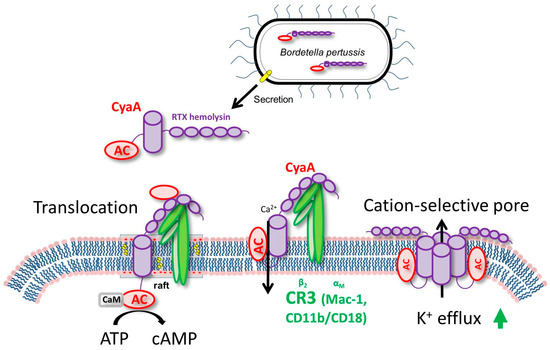 Tracheal cytotoxin
Fragment of Bordatella peptidoglycan
Destroys ciliated epithelial cells within the respiratory tract
Induce production of IL-1 and nitric oxide
Cause mitochondrial damage, tight junction disruption, cell blebbing, and loss of ciliated cells 
Prevents ciliated cells from beating. They can't clear debris from the lungs
3. Multiplication and Spread:
Does the organism remain extracellular or do they enter into cells and what are the molecular and cellular determinants of these events. Do the bacteria remain at the entry site or do they spread beyond the initial site i.e. are there secondary sites of infection and why do the bacteria hone in on these particular secondary sites.
Primarily an extracellular pathogen (on external ciliated surface of mucous membranes
Rapidly divides and spreads across the mucous membranes 
Nasopharynx to trachea, bronchi, and bronchioles
pertussis toxin, filamentous hemagglutinin, pertactin, tracheal cytotoxin, adenylate cyclase toxin
Infections don't become systemic
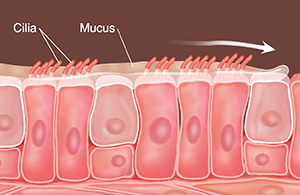 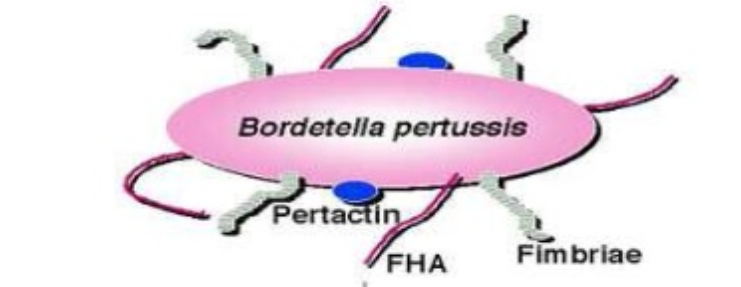 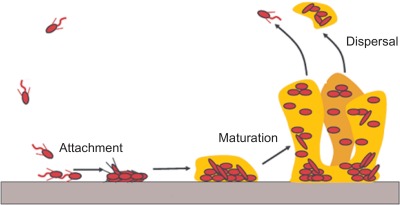 Antigenically competent, smooth virulent phase I
Antigenically incomplete, non-virulent
Inability to synthesize pertussis toxin
Biofilim and exopolysaccharide matrix make them resistant to the immune response and antibiotic therapy
Internalization used to evade host immune response and antibiotics
4. Bacterial Damage:
Do the bacteria cause any direct damage to the host (or is the damage fully attributable to the host response, as indicated below) and, if so, what is the nature of the bacterial damage. Can it be linked to any of the signs and symptoms in this case?
Pertussis Toxin (PT)
PT leads to decreased proinflammatory chemokine and cytokine production, decreased neutrophils to the lungs to establish infection in the early stage
PT at the peak of infection leads to increased inflammation and pathology in the airways
It enters the host cell by receptor-binding mediated endocytosis and follows a retrograde transport pathway to the Golgi apparatus and the endoplasmic reticulum 
Hijacks the ER-associate degradation pathway that expels misfolded proteins
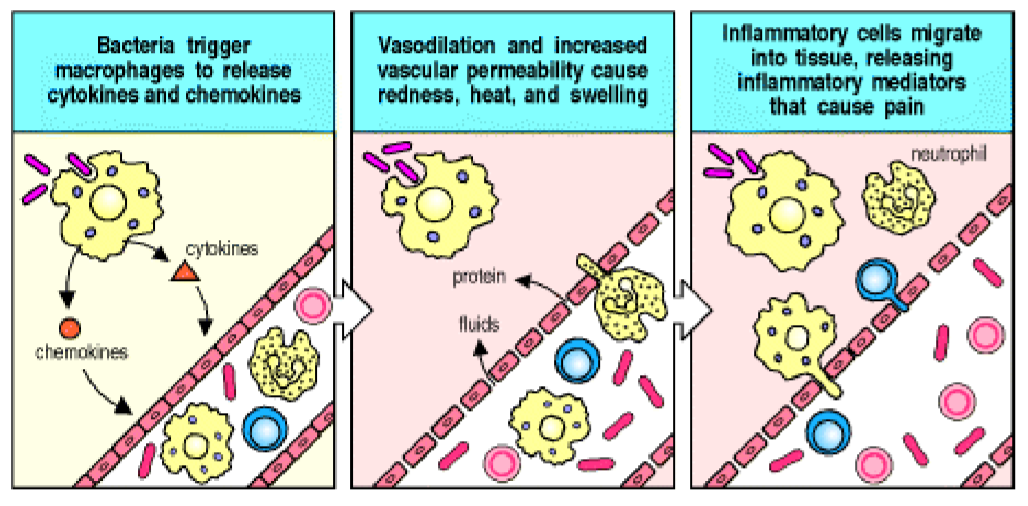 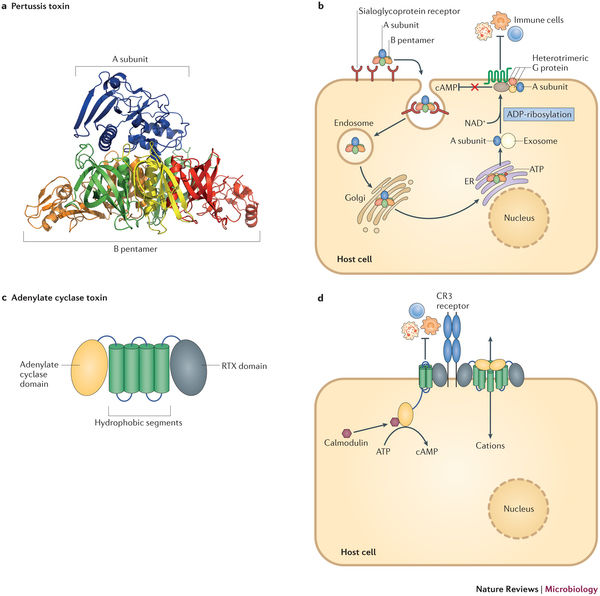 Adenylate Cyclase toxin (ACT)
Secreted by a Type 1 secretion system 
Causes damage by adopting multiple confomations and affect pore formation or adenylate cyclase translocation into the host cell
Can bind with high affinity to CR3 in neutrophils, macrophages, and dendritic cells 
May have a role in resistance to neutrophil mediated clearance 
hemolytic activity = cell morphological changes
Macrophage cytotoxicity from enzymatic activity and apoptosis of cells induces tissue damage
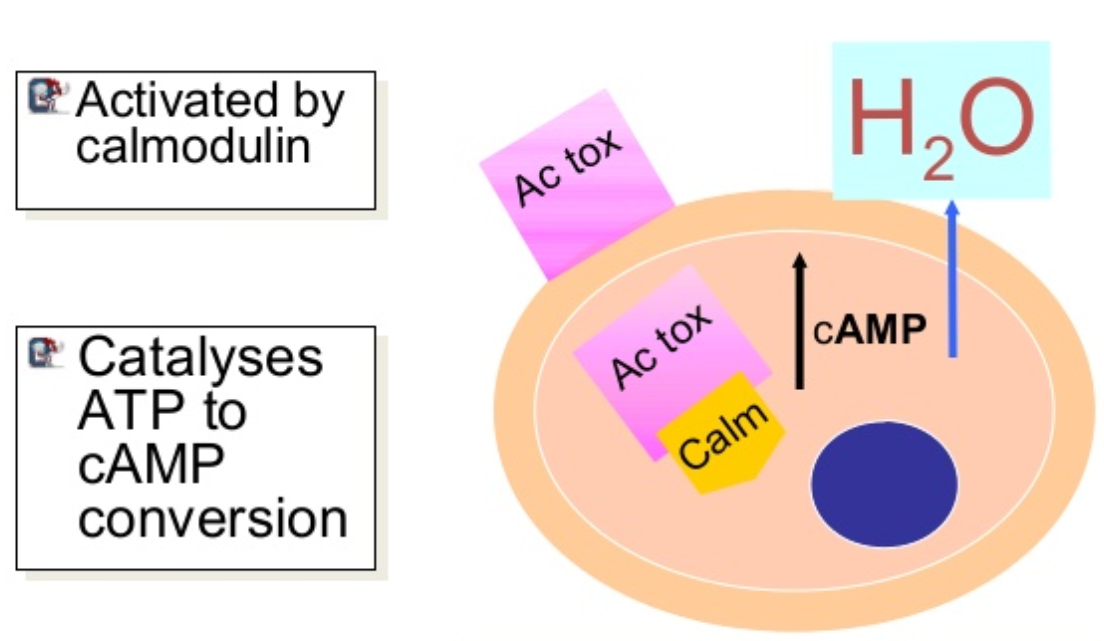 Tracheal cytotoxin (TCT)
Functions with lipopolysaccharide (LPS) to stimulate proinflammatory cytokine production (TNF-a, IL-1, and IL-6 and iNOS) and recruitment of neutrophils to the lungs 
Cause paralysis and destruction and extrusion of ciliated cells from epithelial surface 
Nitric oxide by non ciliated mucus secreting epithelial cells in response to TCT and LPS
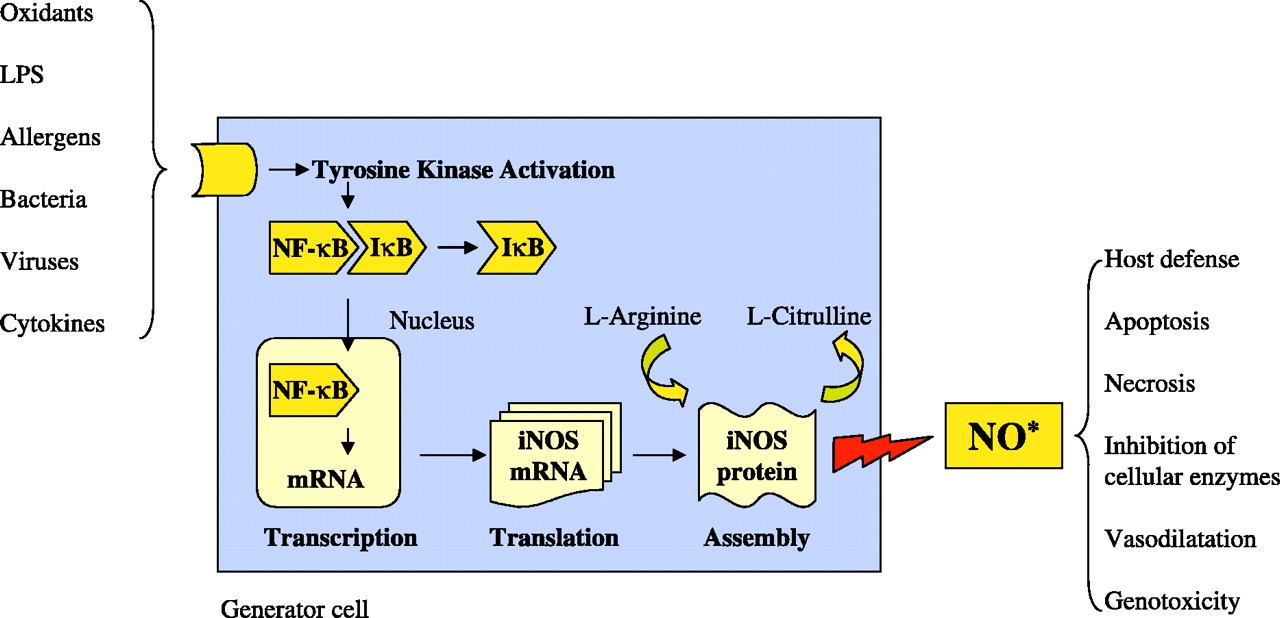 Chronic coughing 
Can cause severe consequences (especially in infants) 
Encephalopathy caused by anoxia due to paroxysms
Brain damage
Pneumonia 
Lung collapse
Rupture of small and large blood vessels (hemorrhages)
Increase in intrathoracic pressure
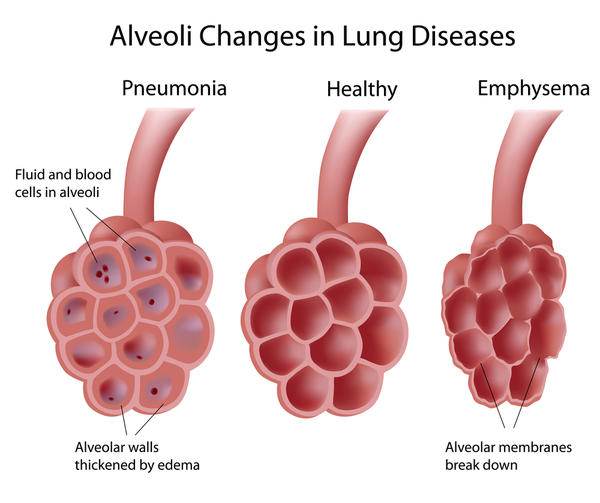 Dermonecrotic Toxin (DNT)
Promotes necrotic lesions and turbinate atrophy
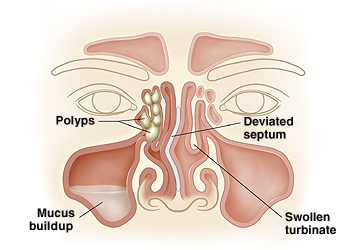 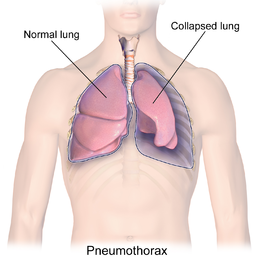